Театральне мистецтво у 50-60 рр. ХХ століття
Театральне мистецтво піднялося на якісно новий рівень.
На середину 60-х років діяло 60 театрів.
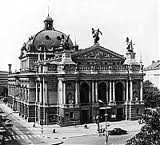 К-сть глядачів впродовж 1958 – 1965 рр. з 14,3 до 15,5 млн. глядачів.
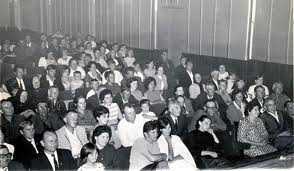 За цей період було поставлено понад 100 п’єс.
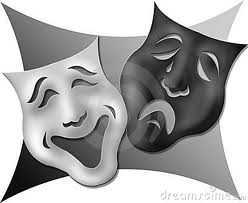 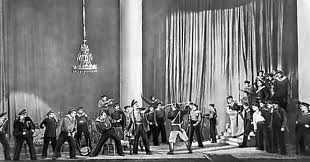 Популярні вистави: “Нащадки запорожців” О. Довженка, “Веселка” М. Зарудного, “Де твоє серце” О. Коломійця, “Фауст і смерть” О. Левади та ін.
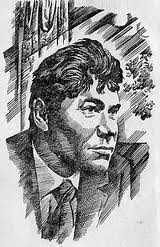 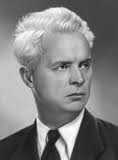 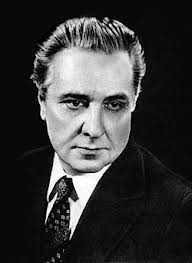 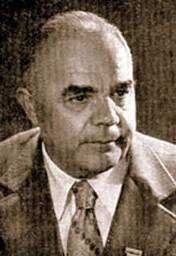 У театрах плідно працювали такі майстри сцени, як Н. Ужвій, Ю. Лавров, В. Добровольський, М. Романов та інші.
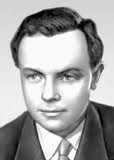 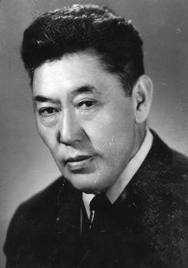 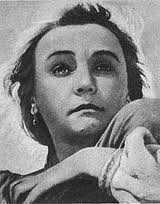 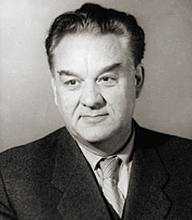 Серед молодих акторів виділялися своїм талантом Ф. Верещагін, П. Кумаченко, Б. Ступка.
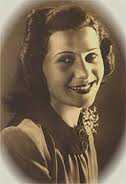 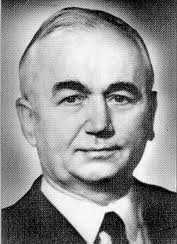 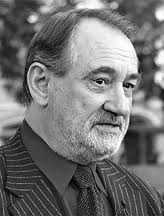 Плідно працювали драматурги М.Зарудний, В.Минко. Велику популярність здобула п‘єса О.Коломійця “Фараони”.
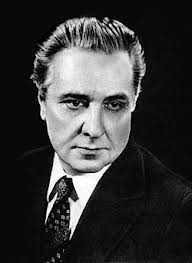 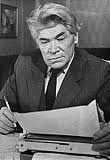 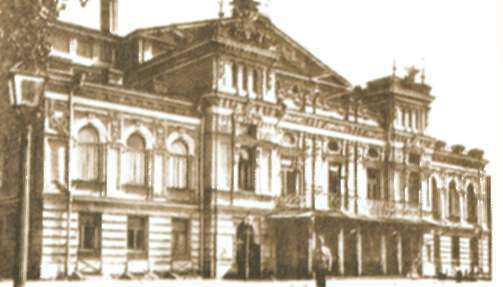 Провідними театрами були ім. І.Франка в Києві, ім.Т.Шевченка в Харкові, ім.М.Заньковецької у Львові, ім.Лесі Українки у Києві, Київський театр опери та балету.
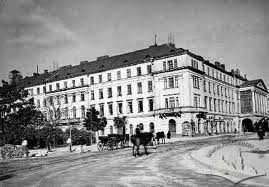 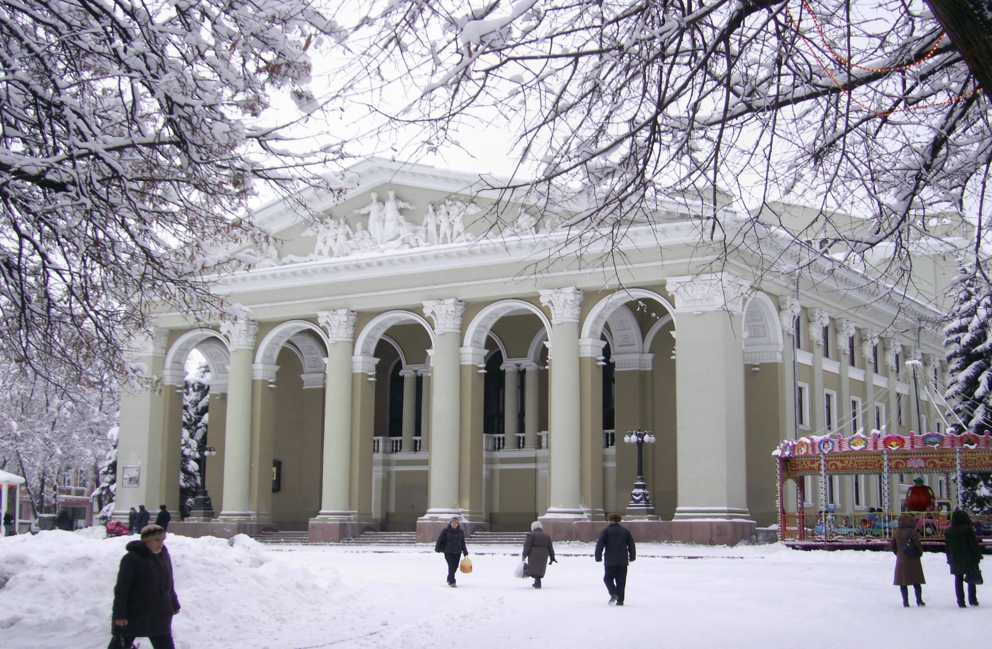 7 листопада 1958 року відбулося урочисте відкриття сучасного приміщення музично-драматичного театру ім. М.В.Гоголя.